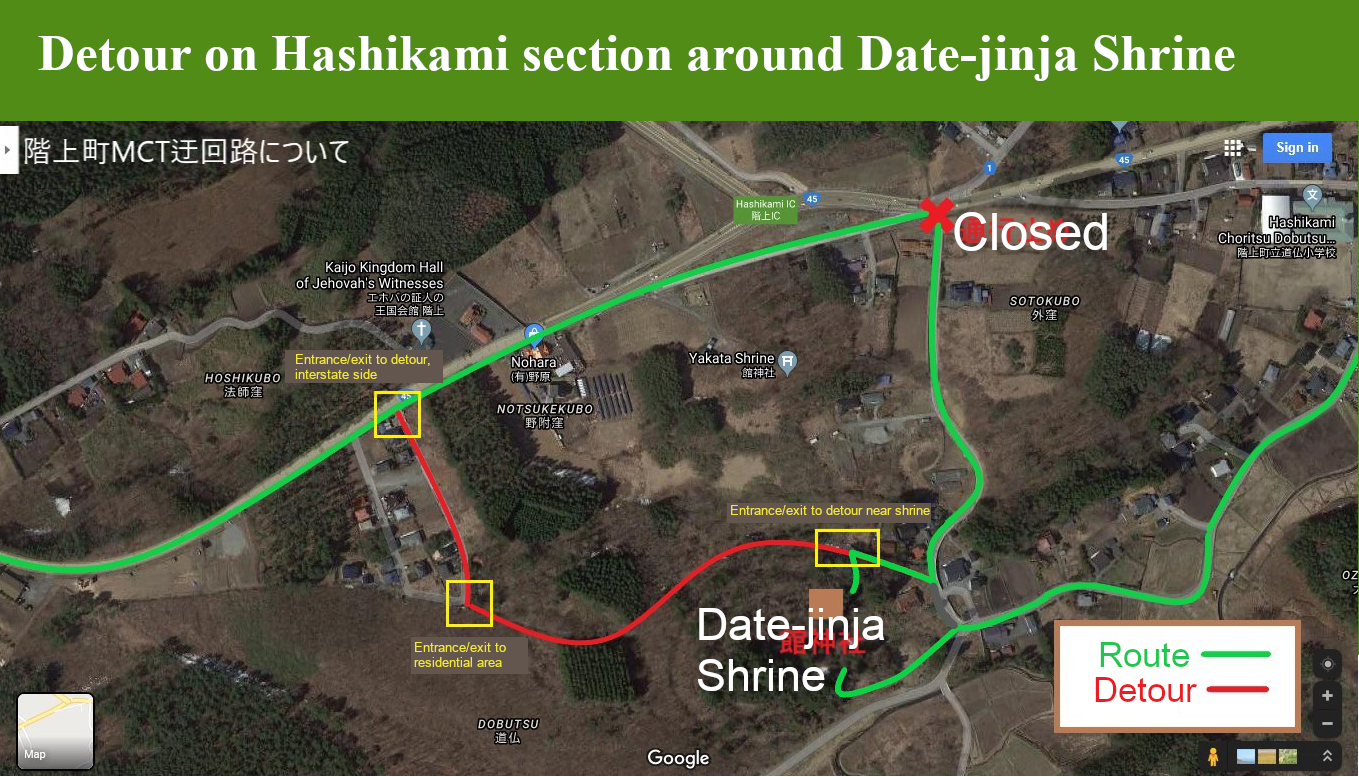 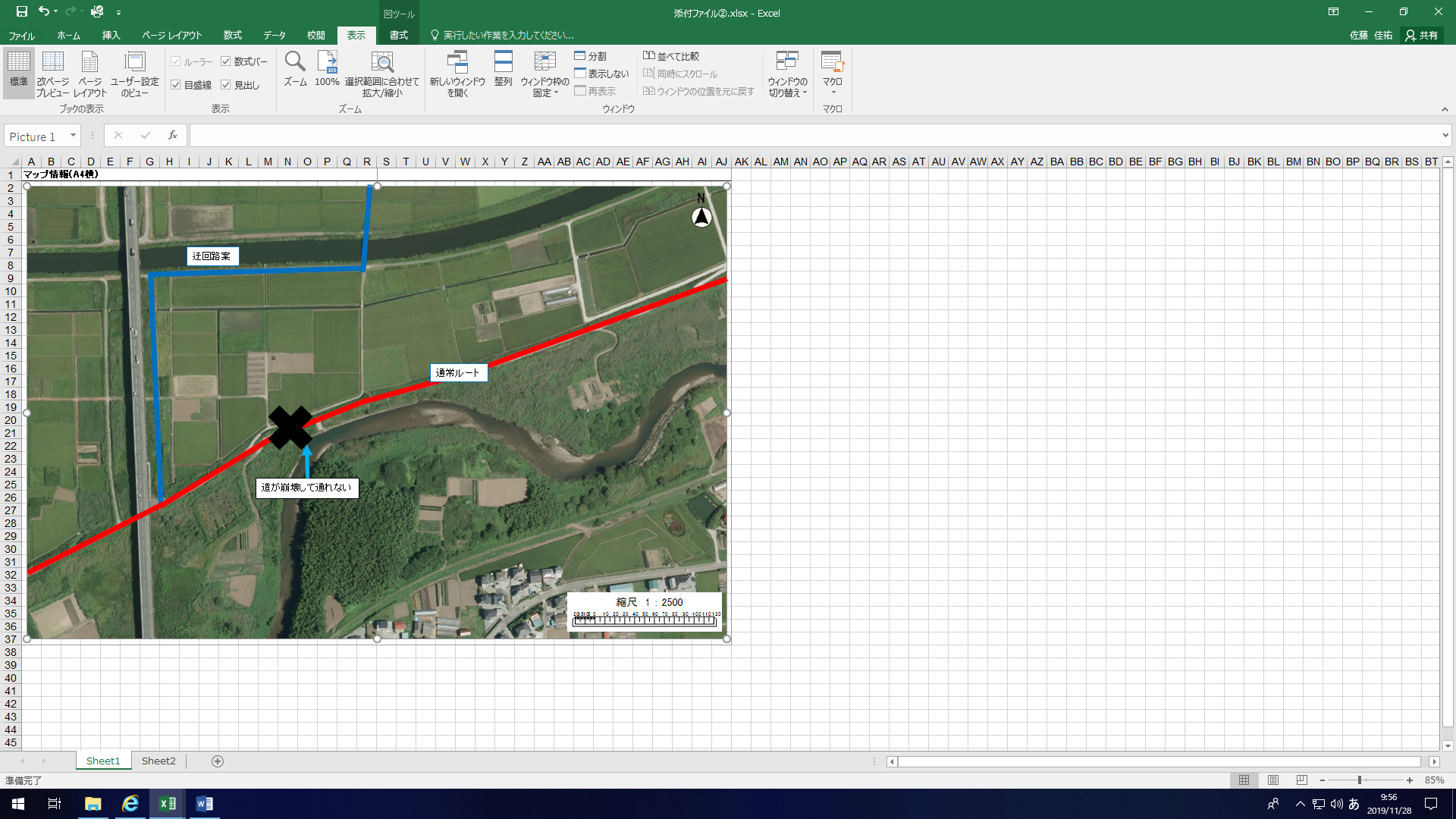 迂回路
正規ルート
通行不可
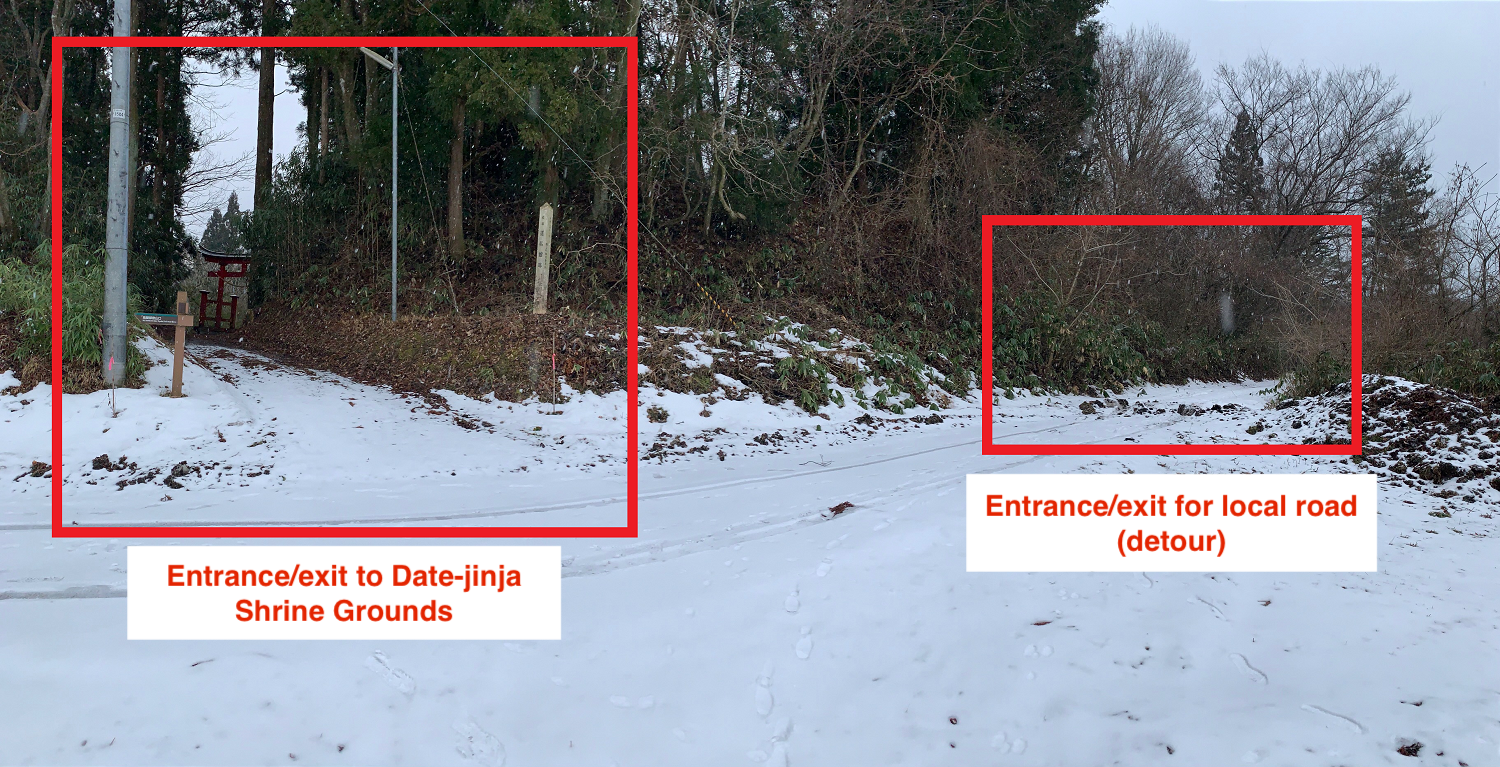 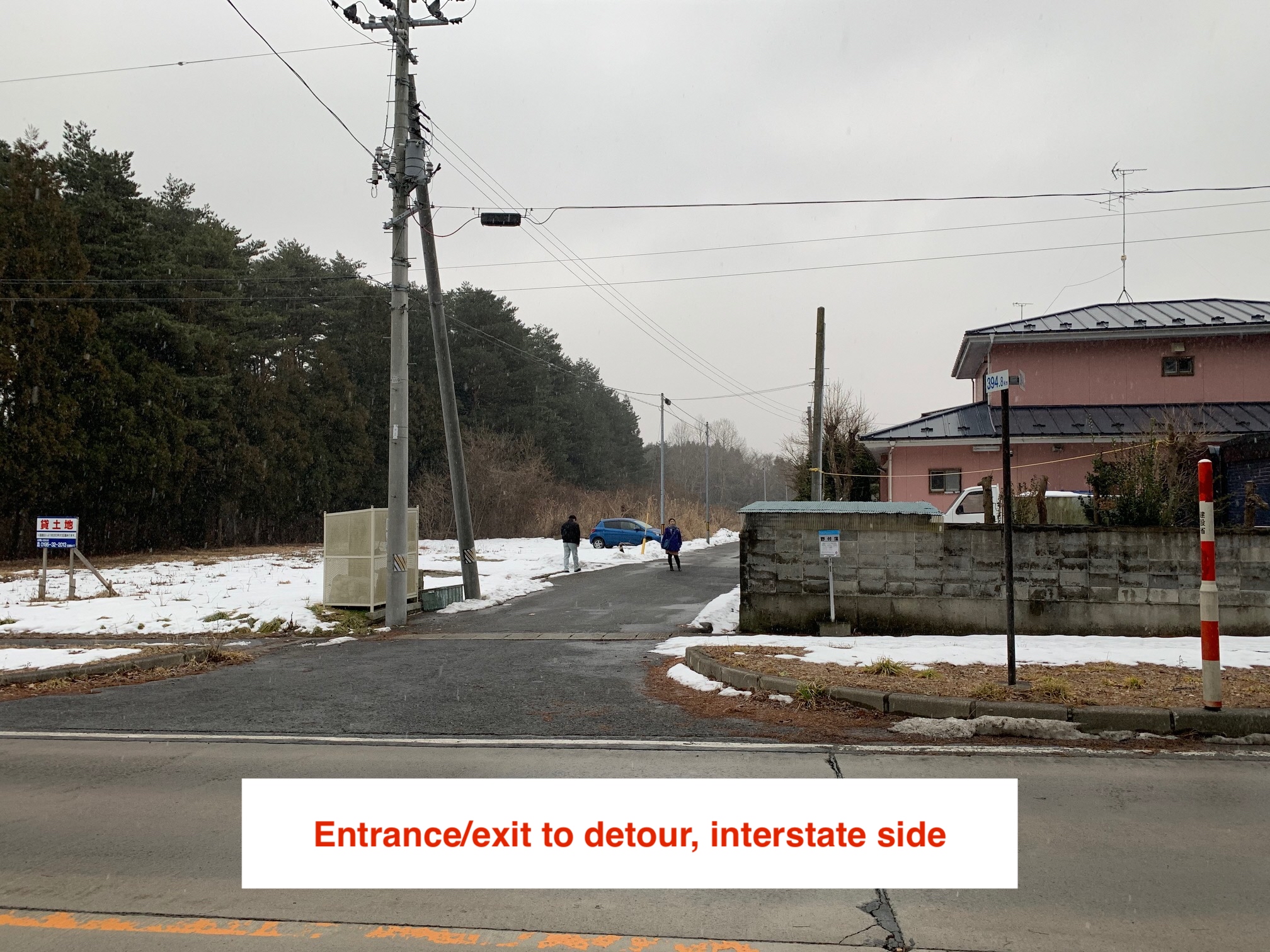 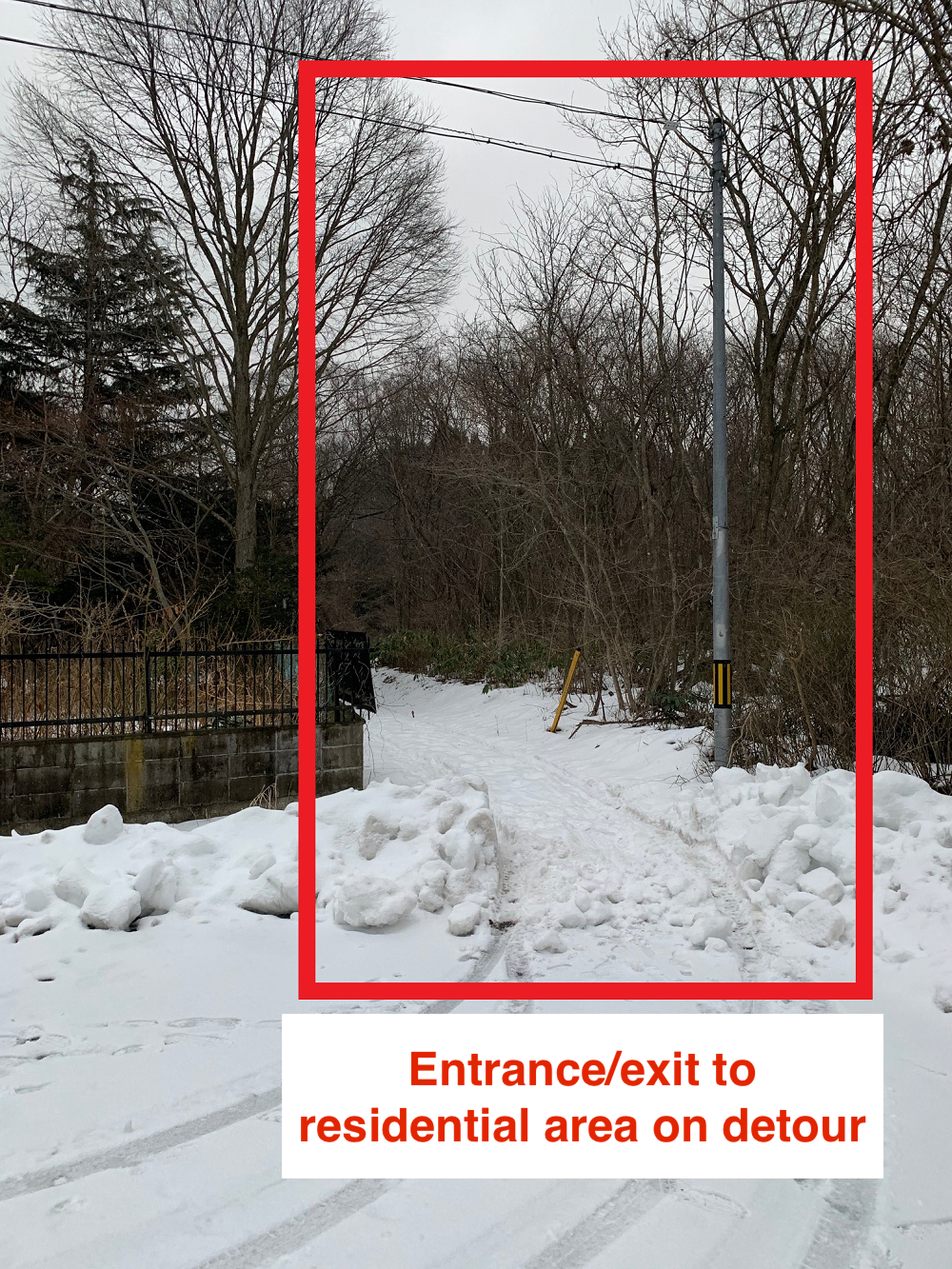 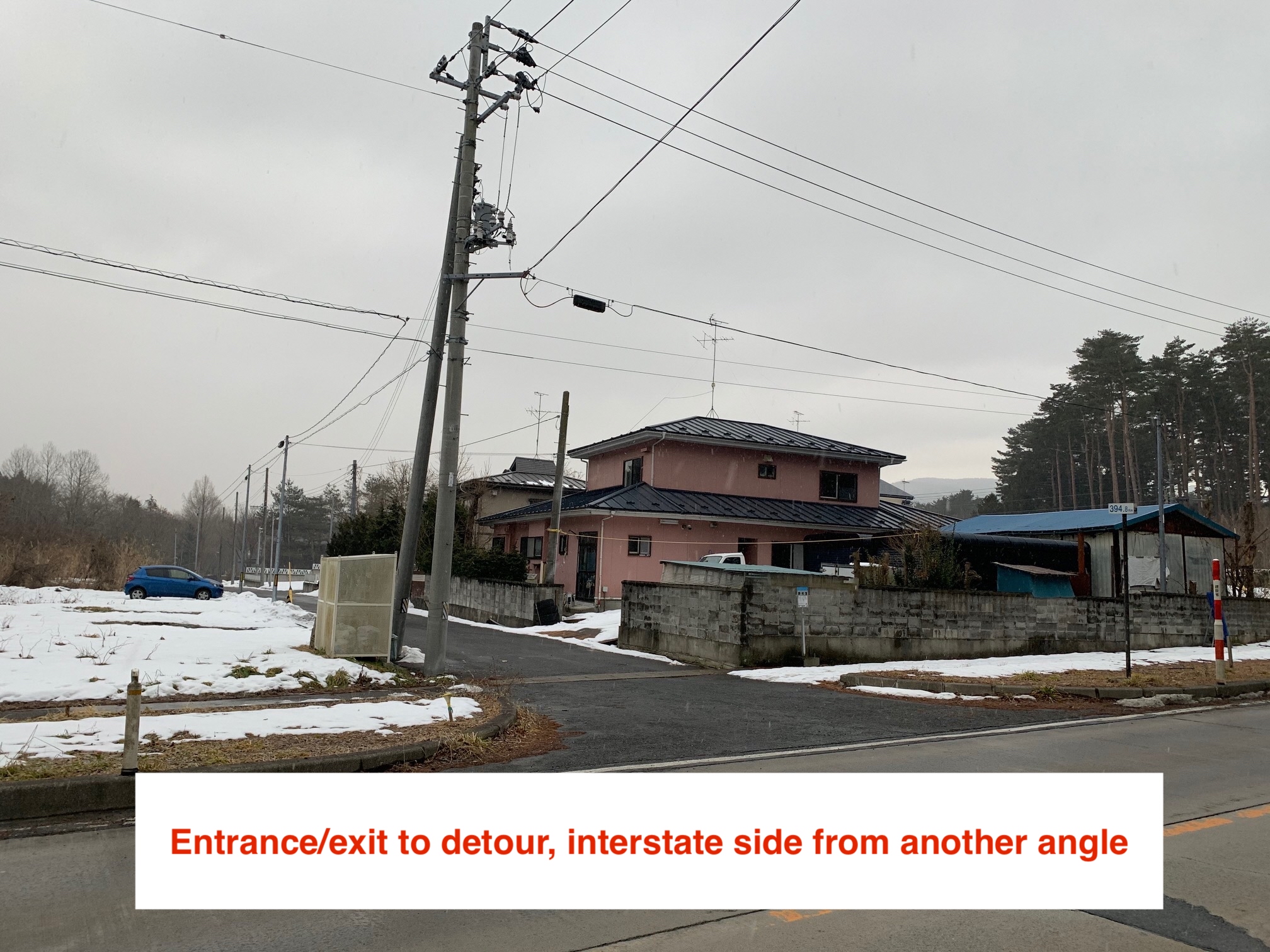